Specialized Technical ServicesOverview, Accomplishments and Challenges
J.G. Weisend II
www.europeanspallationsource.se
April 2016
Specialized Technical Services (STS)is Responsible For
All Vacuum Systems at ESS
Almost all Cryogenic systems at ESS
Cryogenic Moderator System (CMS) provided by TD. Operations will later be provided by STS
Sample environment cryogenics provided by experiments. Helium supply & recovery by STS
Elliptical Cavity Cryomodule Testing
Technical Water Cooling Systems for Accelerator project with some additional support to instruments
Technical Electrical Systems for Accelerator
April 2017
TAC Meeting - J.G. Weisend II
2
Some Features of STS Work
Contributions to Accelerator, Target and Neutron Science projects
A large amount of scope provided by industrial vendors: Air Liquide, Linde, PowerHeat, TBD Racks and Cabling vendors
A large amount of scope provided by In-Kind-Partners: STFC, WUST, IPN, IPNJ
Involvement of many stakeholders: e.g. Cryomodule Testing involves: CEA/IPO, RF, ICS; Water systems involves links to CF, linac components (DTL RFQ, CM etc.) and ICS
Long lead times for equipment resulted in an aggressive schedule.
April 2017
TAC Meeting - J.G. Weisend II
3
Accelerator Division - Specialized Technical Services
C Prabert   2017-03-23
[Speaker Notes: §]
HIgh Level Accomplishments
A strong team has been established
All engineers and some technicians in place – additional technician/operator hiring underway
Sufficient depth for succession planning
Majority of major contracts placed and majority of IK components in series production
Start of work on site: Piping, Test Stand preparation
STS buildings near completion, some turned over to us
Deliveries of cryoplant components start in Q2/Q3 2017
Work started in Vacuum lab and clean room
Vacuum handbook published & blanket order organized
Rack systems out for tender and cable data base populated
Water systems entering detailed design, with some components under installation
Test stand bunker designed and utilities under development
Discussions with MAX IV re; Helium recovery
11 PDRs, 8 CDRs and 2 IRRs held to date on STS activites
April 2017
TAC Meeting - J.G. Weisend II
5
Examples of work – more in subsequent talks
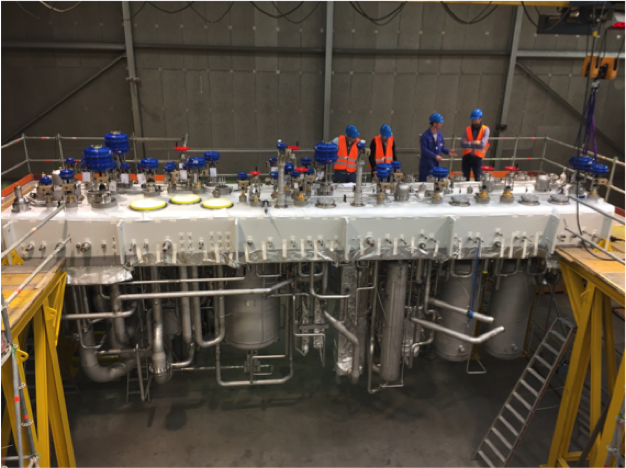 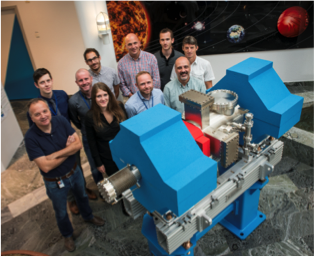 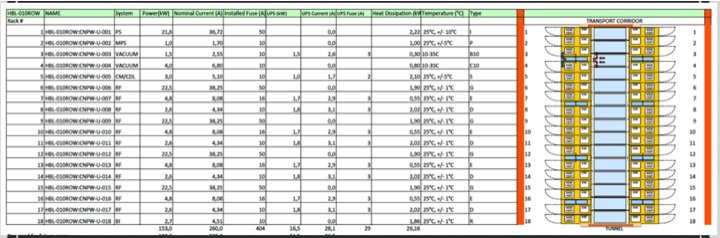 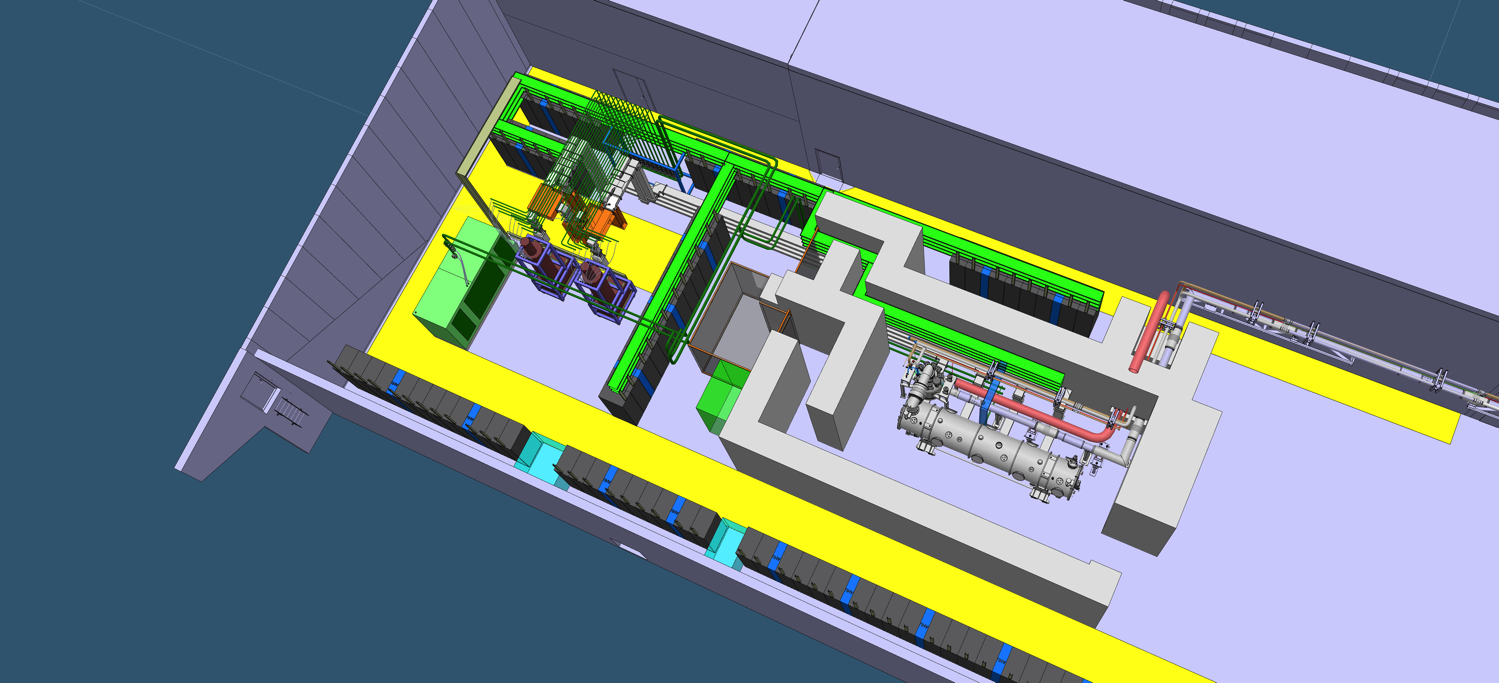 April 2017
TAC Meeting - J.G. Weisend II
6
Challenges
Technical: Majority of systems reflect conservative well understood design choices with significant review and appropriate margin
Technical issues will arise during installation and commissioning. Solutions include: staff competency, engineering margin and ramp up of operations
Issue with Cold Compressor bearing lifetime has been identified and is being watched closely. Communication with DESY & Linde has been  invaluable
April 2017
TAC Meeting - J.G. Weisend II
7
Challenges
Non –Technical
Staff retention and avoidance of burn out – particularly during installation work ( shift, on-call, scope creep)
Role of STS in full operations
Location within organization
Possible new roles
We are discussing this but no significant changes are envisioned prior to ~ 2020 – We need to concentrate on completing the project first
There are positions for all current and planned staff in the operations budget
April 2017
TAC Meeting - J.G. Weisend II
8
Backup Slides
April 2017
TAC Meeting - J.G. Weisend II
9
Cryogenics
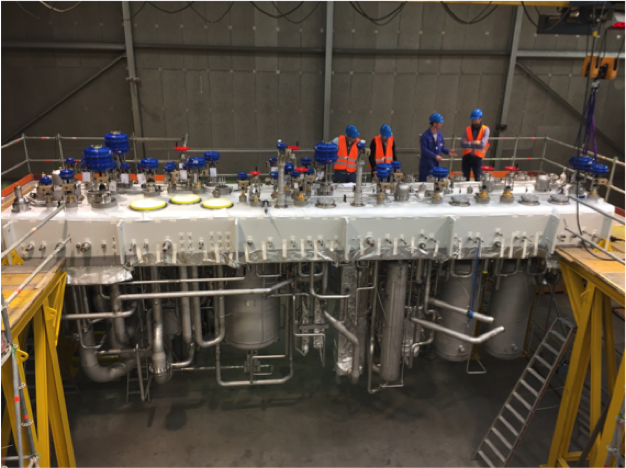 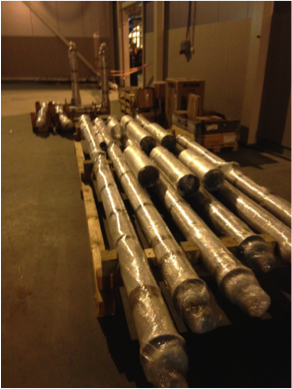 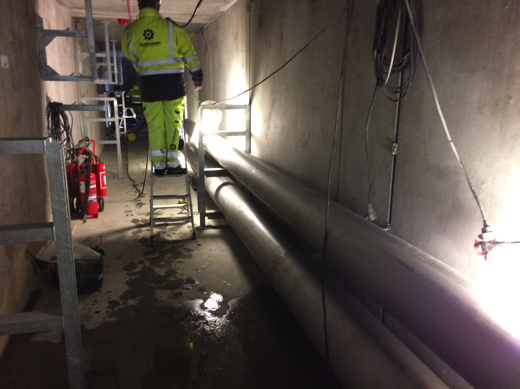 April 2017
TAC Meeting - J.G. Weisend II
10
Vacuum
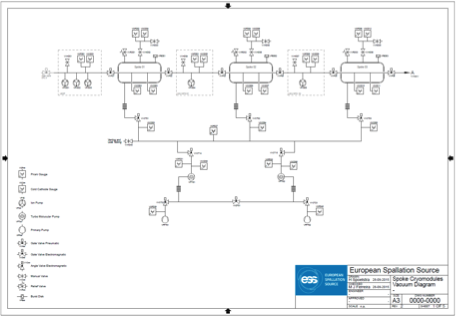 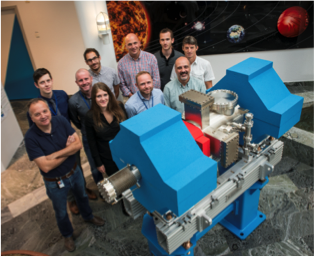 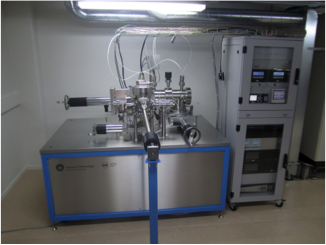 April 2017
TAC Meeting - J.G. Weisend II
11
Utilities
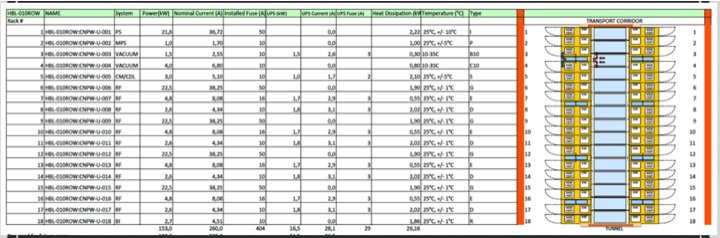 April 2017
TAC Meeting - J.G. Weisend II
12
Test Stand
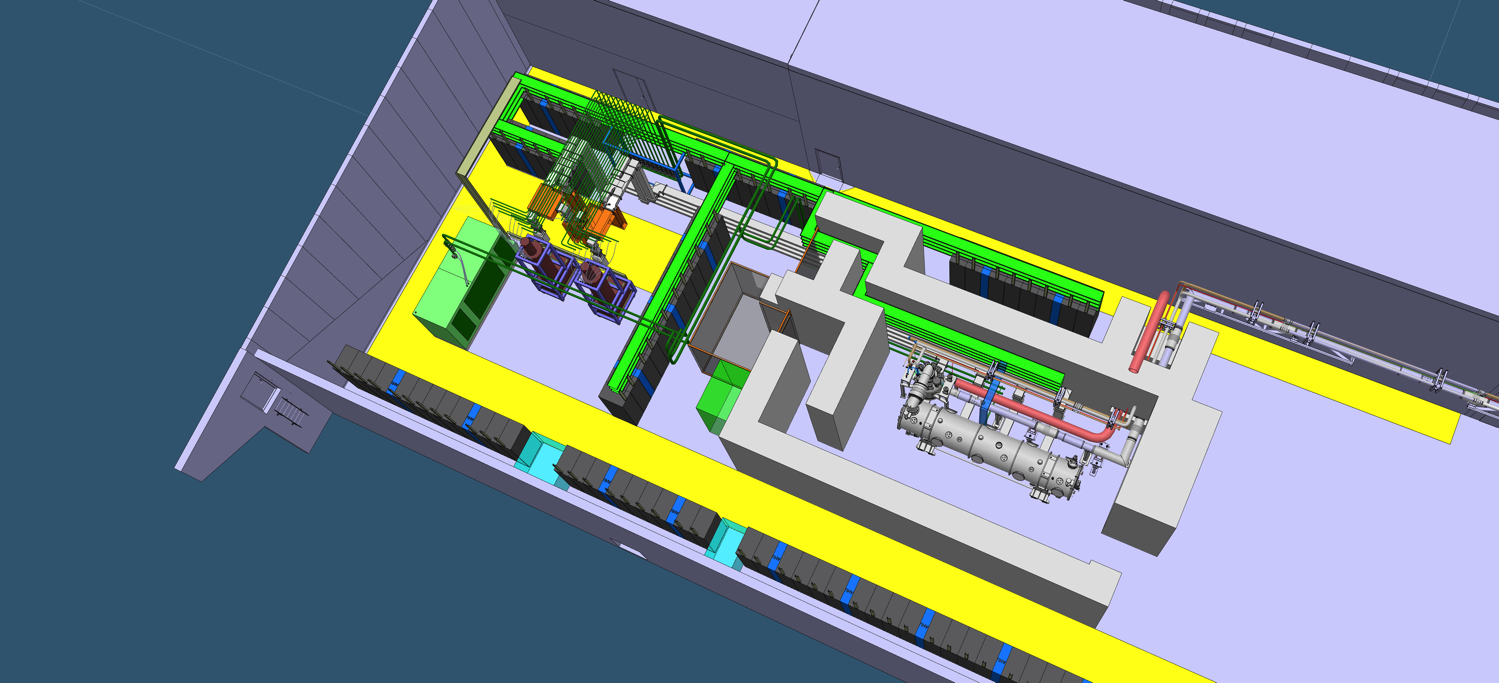 April 2017
TAC Meeting - J.G. Weisend II
13